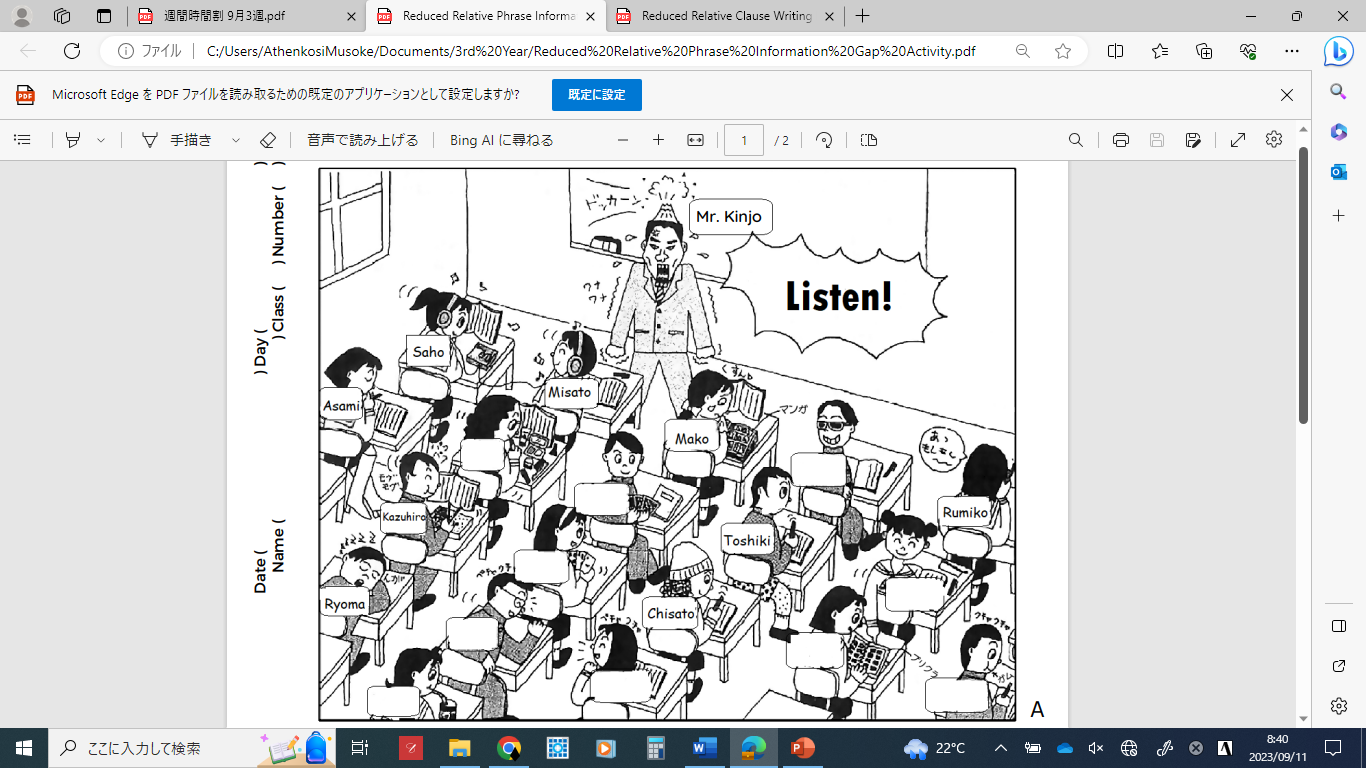 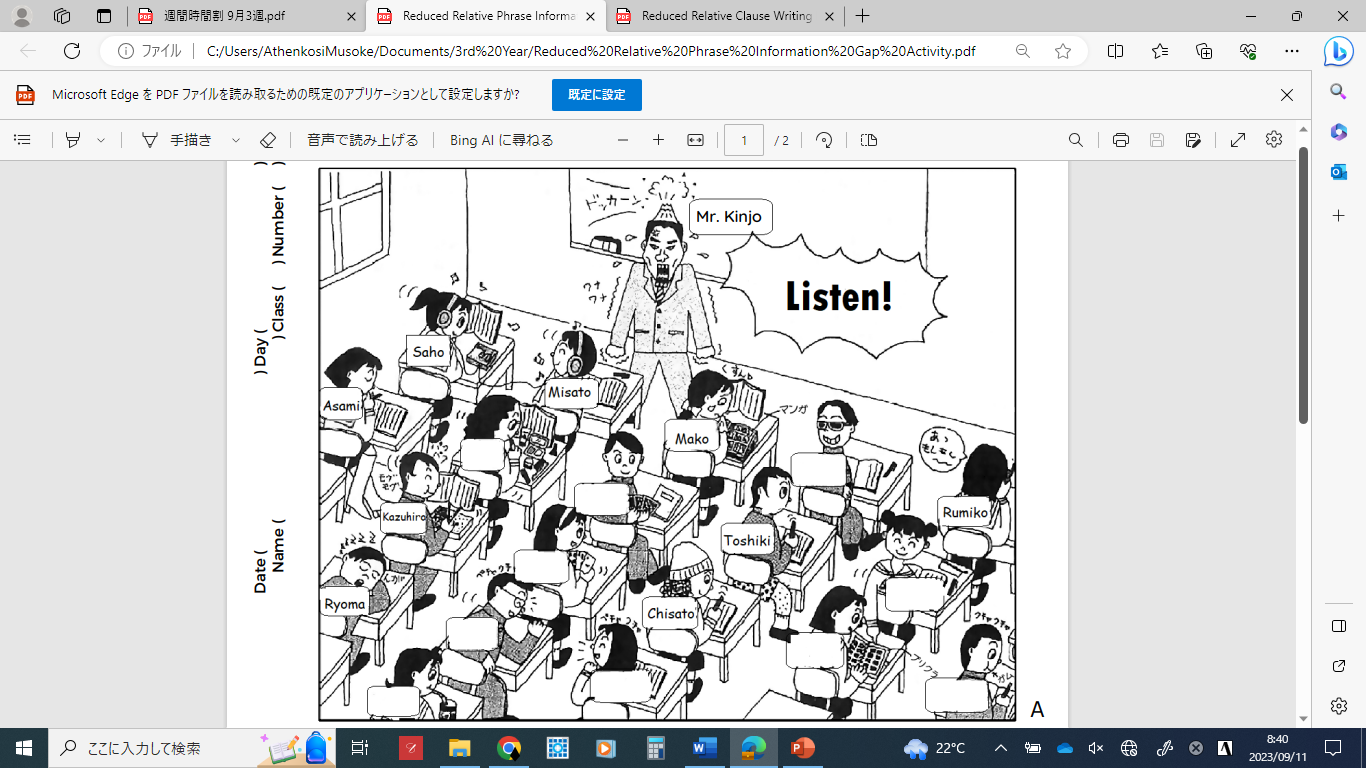 shouting
listening
listening
Wearing
reading
Doing makeup
wearing
Playing cards
Talking on the phone
eating
Not wearing
playingcards
pointing
sleeping
writing
laughing
Looking at pictures
laughing
drinking
chewing
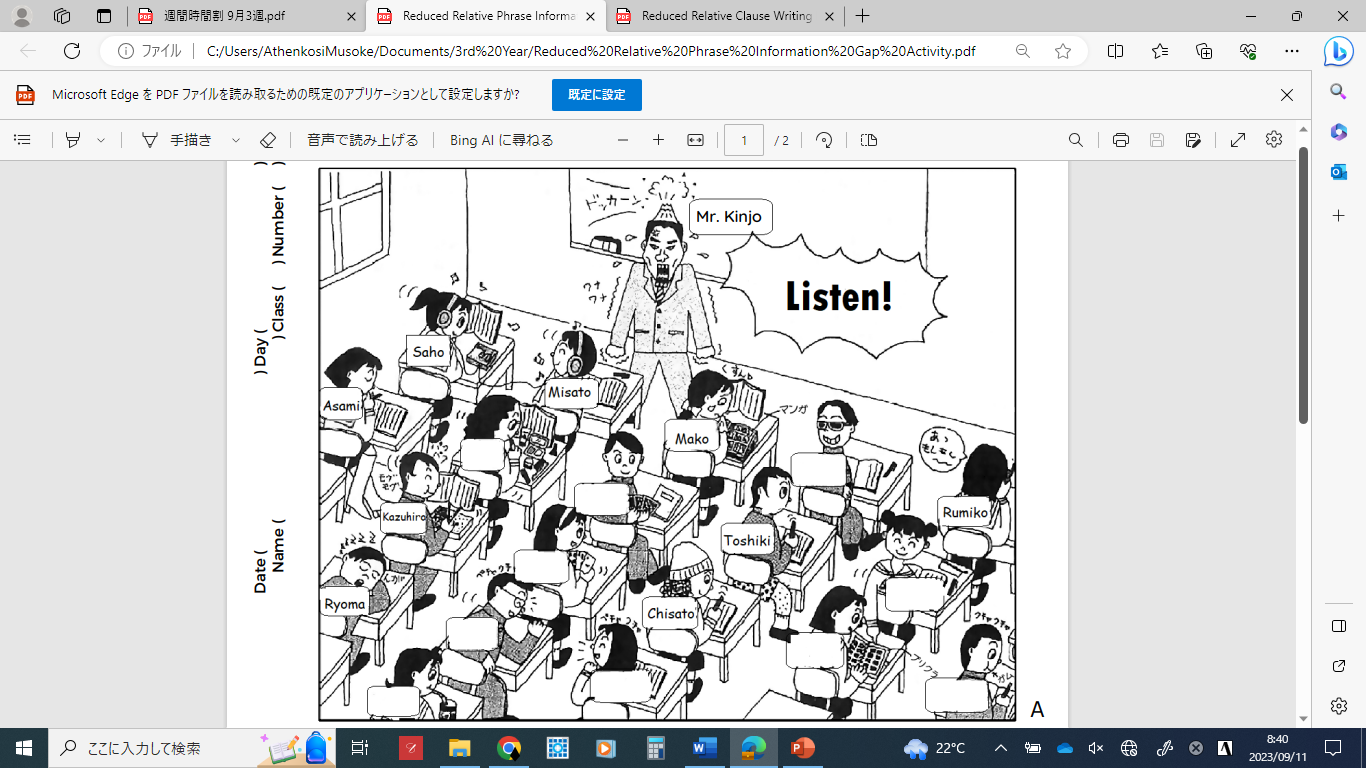 shouting
listening
listening
Wearing
reading
Doing makeup
wearing
Playing cards
Talking on the phone
eating
Not wearing
playingcards
pointing
sleeping
writing
laughing
Looking at pictures
laughing
drinking
chewing